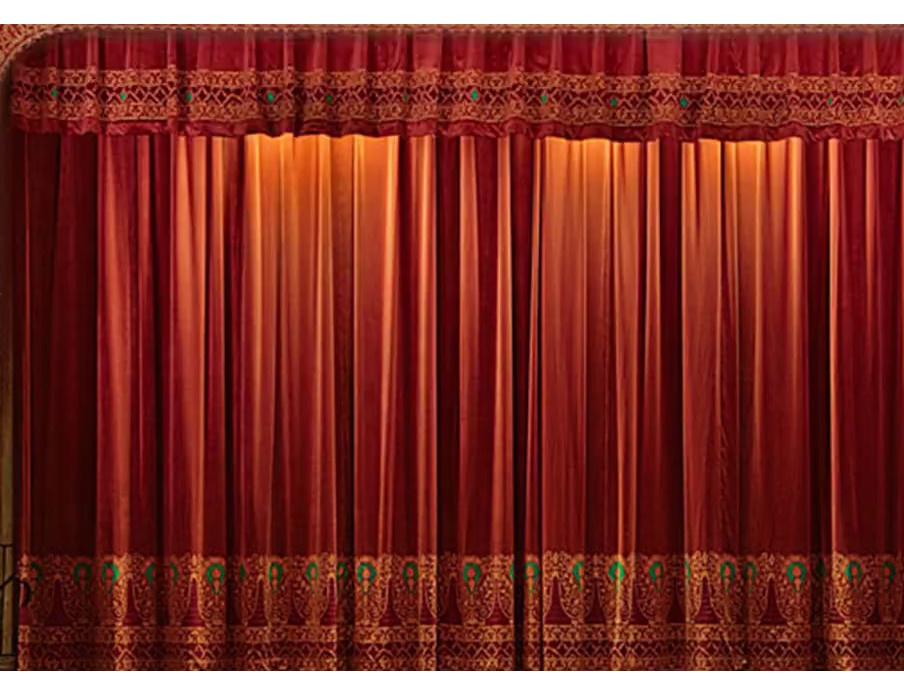 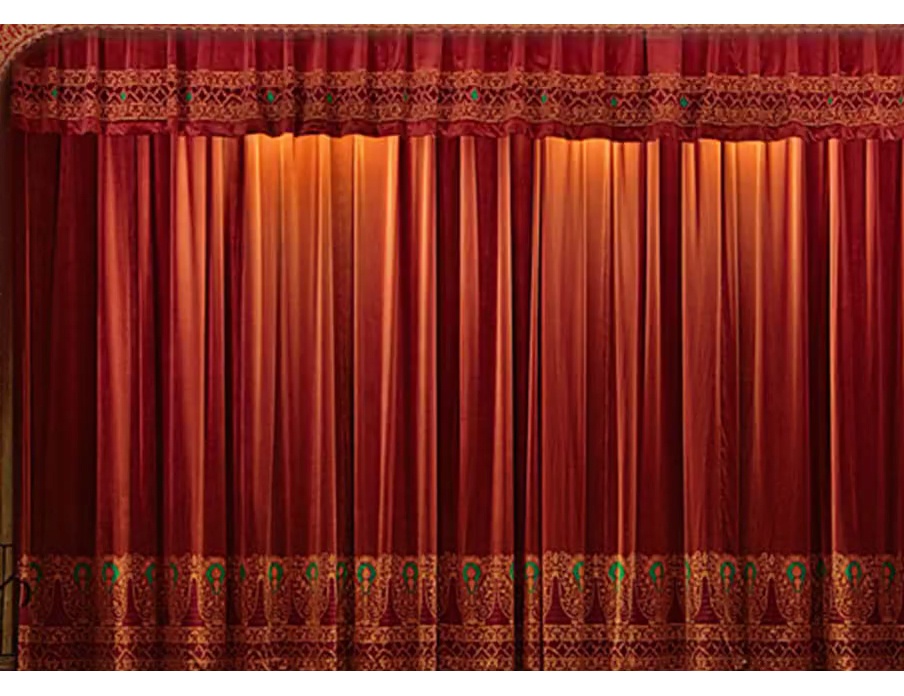 স্বাগতম
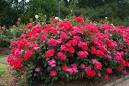 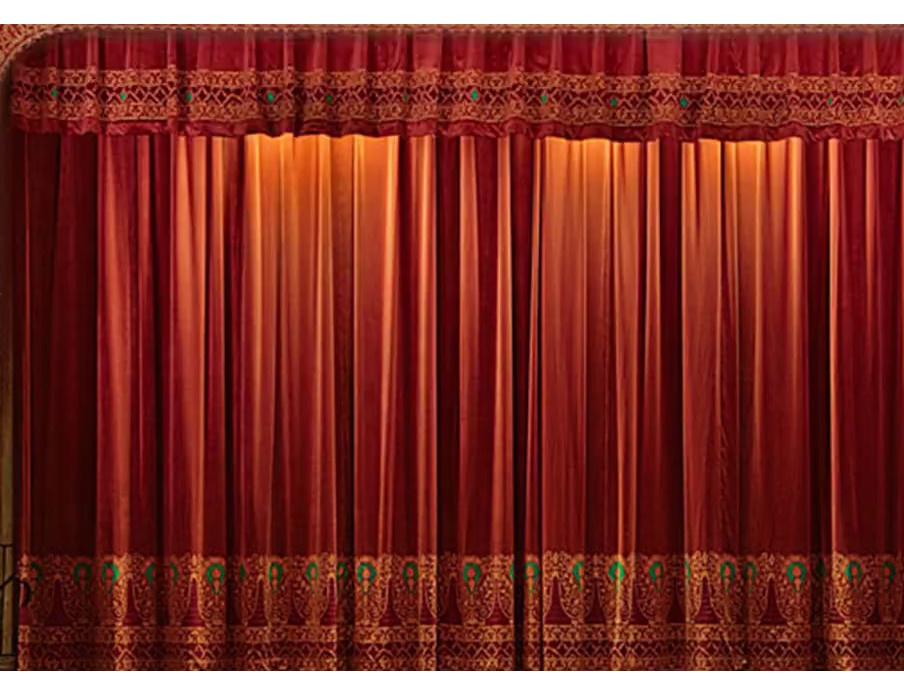 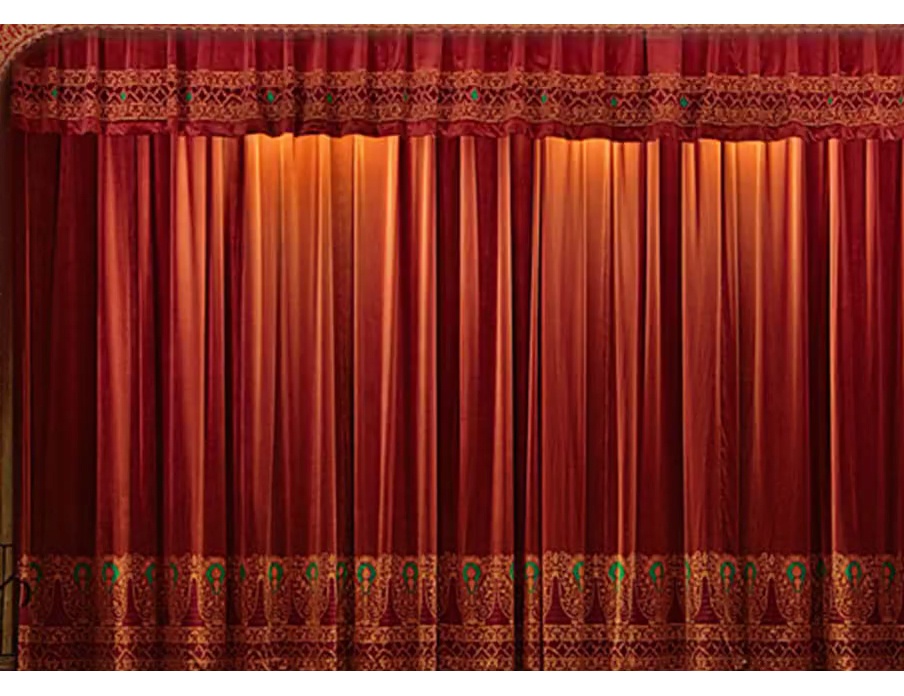 wkrK cwiwPwZ
‡gvt wRqvDj nK
mnKvix wkÿK (RxeweÁvb)
RxebbMi Dc‡Rjv Avwjg gv`&ivmv
RxebbMi, PzqvWv½v|
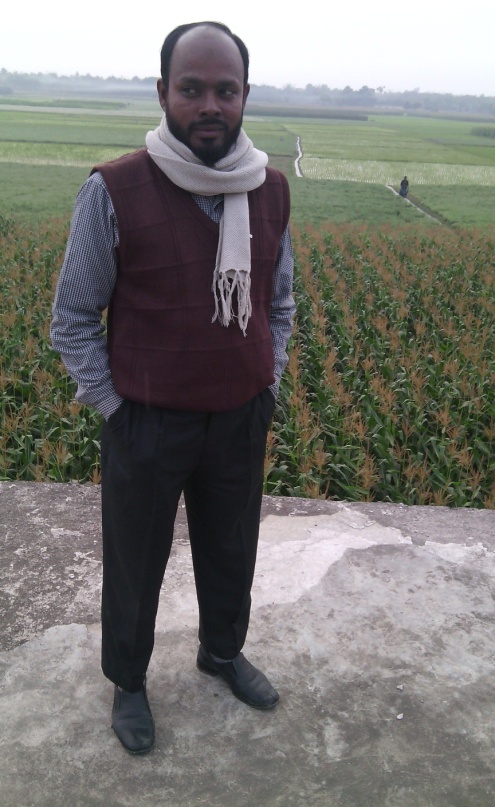 পাঠ পরিচিতি
শ্রেনিঃ ৯ম
বিষয়ঃ জীববিজ্ঞান
অধ্যায়ঃ ১ম (জীবন পাঠ)
নিচের প্রশ্নগুলোর উত্তর দাও
বিজ্ঞান কী?
বিজ্ঞানের কয়েকটি শাখার নাম বল।
উদ্ভিদ ও প্রাণি সম্পর্কে কোন বিজ্ঞানে আলোচনা করা হয়?
আজকের পাঠ
জীববিজ্ঞানের ধারণা
জীববিজ্ঞান এর ইংরেজি পরিভাষা- Biology
Biology= Bios + logos (গ্রীক শব্দ)
জীবন
জ্ঞান
জীবন সম্পর্কিত জ্ঞান
জীববিজ্ঞানের সংগাঃ বিজ্ঞানের  যে শাখায় জীবের গঠন, জৈবনিক ক্রিয়া ও জীবন ধারন সম্পর্কে সম্যক ও বৈজ্ঞানিক জ্ঞান পাওয়া যায় তাকে জীববিজ্ঞান বলে।
গ্রীক দার্শনিক আরিস্টটল কে জীববিজ্ঞানের জনক বলে।
একক কাজ
জীববিজ্ঞান বলতে কি বুঝায়?
জীববিজ্ঞানের শাখাসমুহ
জীববিজ্ঞান
আলোচনার দিক অনুসারে
জীবের ধরন অনুসারে
প্রানিবিজ্ঞান
ভৌত জীববিজ্ঞান
উদ্ভিদবিজ্ঞান
ফলিত জীববিজ্ঞান
ভৌত জীববিজ্ঞান আলোচ্য বিষয়ঃ-
১। অঙ্গসংস্থান
২। শ্রেনিবিন্যাসবিদ্যা
৩। শারিরবিদ্যা
৪। হিস্টোলজি
৫। ভ্রুণবিদ্যা
৬। কোষবিদ্যা
৭। বংশগতিবিদ্যা
৮। বিবর্তনবিদ্যা
৯। বাস্তুবিদ্যা
১০। এন্ড্রোকাইনোলজি
১১। জীবভূগোল
ফলিত জীববিজ্ঞান আলোচ্য বিষয়ঃ-
১। প্রত্নত্ত্ববিদ্যা
২। জীবপরিসংখ্যান
৩। পরজীবীবিদ্যা
৪। মৎস্যবিজ্ঞান
৫। কীটতত্ত্ব
৬। অনুজীববিজ্ঞান
৭। কৃষিবিজ্ঞান
৮।চিকিৎসাবিজ্ঞান
৯। জিন প্রযুক্তি
১০। প্রাণরসায়ন
১১। মৃত্তিকা বিজ্ঞান
১২। পরিবেশ বিজ্ঞান
১৩। সমুদ্র বিজ্ঞান
১৪। বন বিজ্ঞান
১৫। জীববিজ্ঞান
১৬। ফার্মেসি
১৭। বন্যপ্রাণিবিদ্যা
১৮। বায়োইনফরমেটিক্স
দলীয় কাজ
৫ টি করে ভৌত ও ফলিত জীববিজ্ঞানের শাখার নাম লেখ।
বাড়ির কাজ
জীববিজ্ঞানের প্রধান শাখাগুলোর বর্ণনা কর।
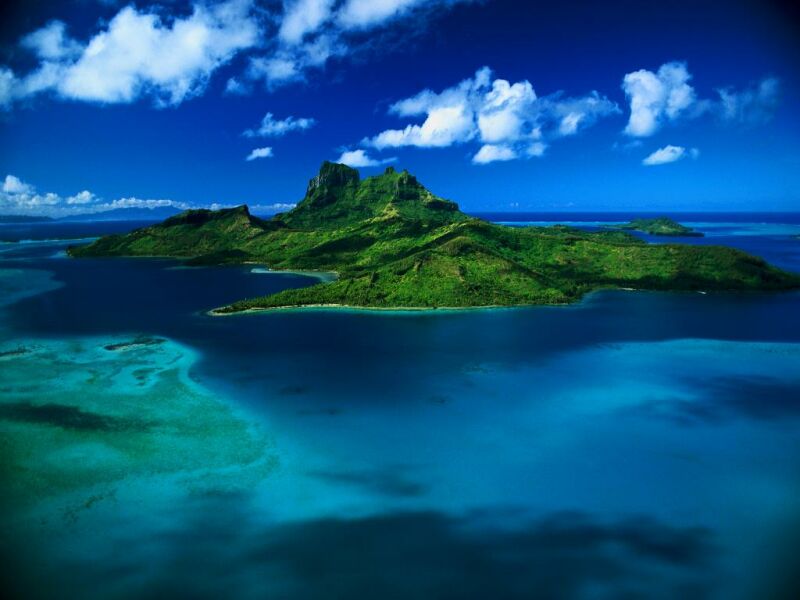 ধন্যবাদ